Kaufvertrag: Grundlagen, Bestandteile
Ziel/Kompetenzen: Kaufverträge definieren können, Voraussetzungen für Kaufverträge erkennen können, rechtliche Aspekte (Pflichten, Gesetze) beurteilen können, KV-Bestandteile analysieren können
1)Was, Wie?
2)Voraussetzungen?
5)Phasen / Schritte im Verkaufsprozess
3)Welche Pflichten?
4)Welche Gesetze?
Was: 
Vereinbarung zur entgeltlichen Übertragung von Gegenständen  

Form: schriftlich, mündlich, 
elektronisch oder schlüssig
Vertragsverhältnis > Gesetze
Verkäufer: 
     Erfüllung & Rechnung
Käufer: 
     Annahme & Zahlung
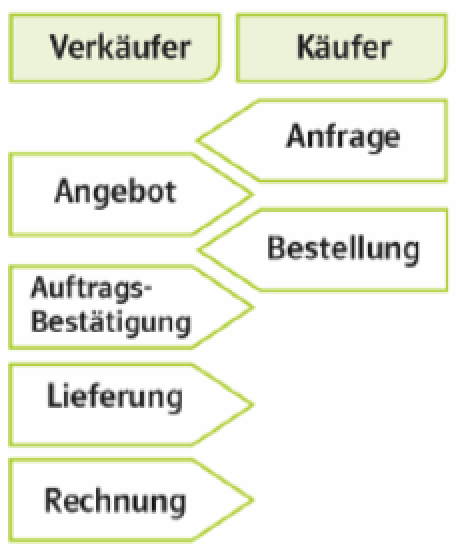 1) Willenseinigung (wahre Einigung)
2) Geschäftsfähigkeit (Alter)
3) Möglichkeit (nicht z.B. Zeitreisemaschine)
4) Erlaubt (nicht z.B. Drogen)
5) Ohne Zwang (freiwillig)
Anbahnung
Abschluss


Erfüllung
C2C: ABGB (Allg. Bürg. Gesetzbuch)
B2B: ABGB, 
          UGB (Unternehmergesetzbuch) 
          USTG (Umsatzsteuergesetz)
          ECG (E-Commerce Gesetz)
B2C: alle von B2B + 
  KSchG (Konsumenten-schutzgesetz)
(bei online Geschäfte zwingend, nicht im b2b)
6) Bestandteile:
Bezahlung
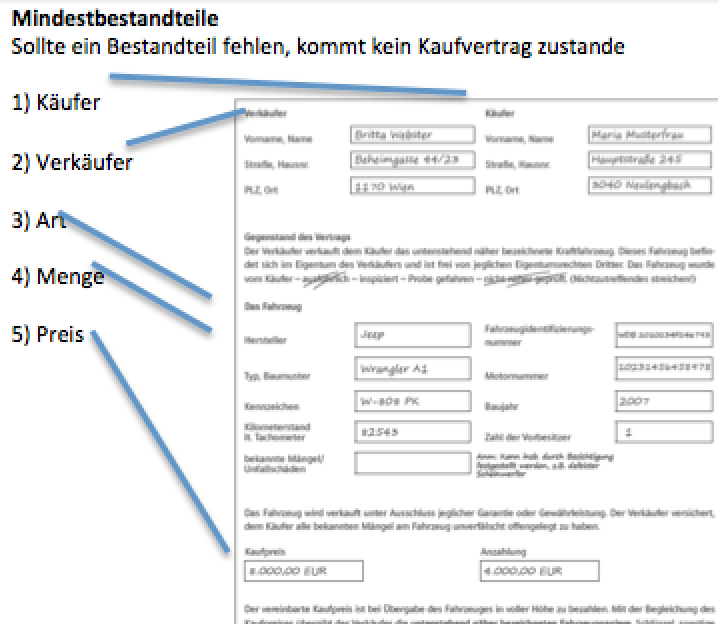 Willenseinigung durch
Verbindliches Angebot + Bestellung
Bestellung und Auftragsbestätigung
Bestellung und Lieferung
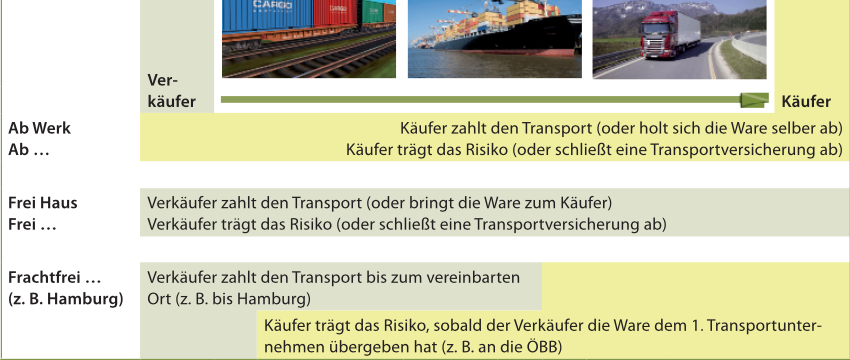 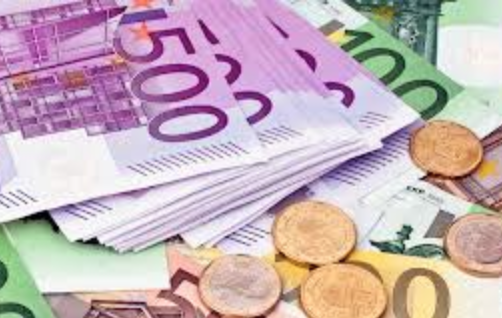 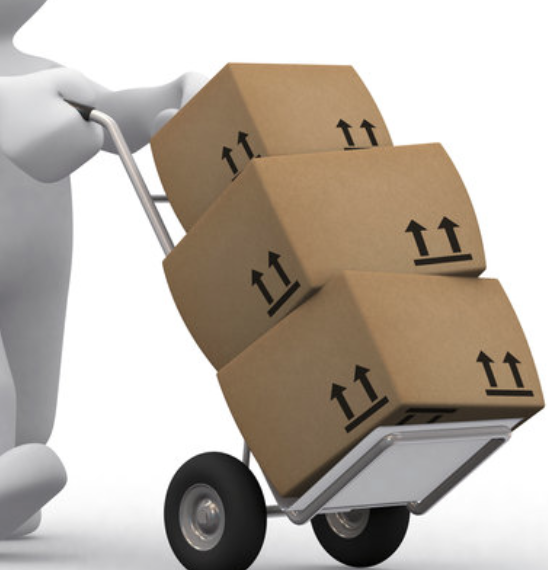 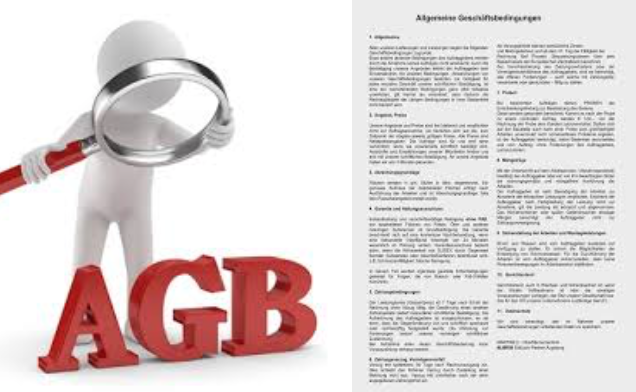 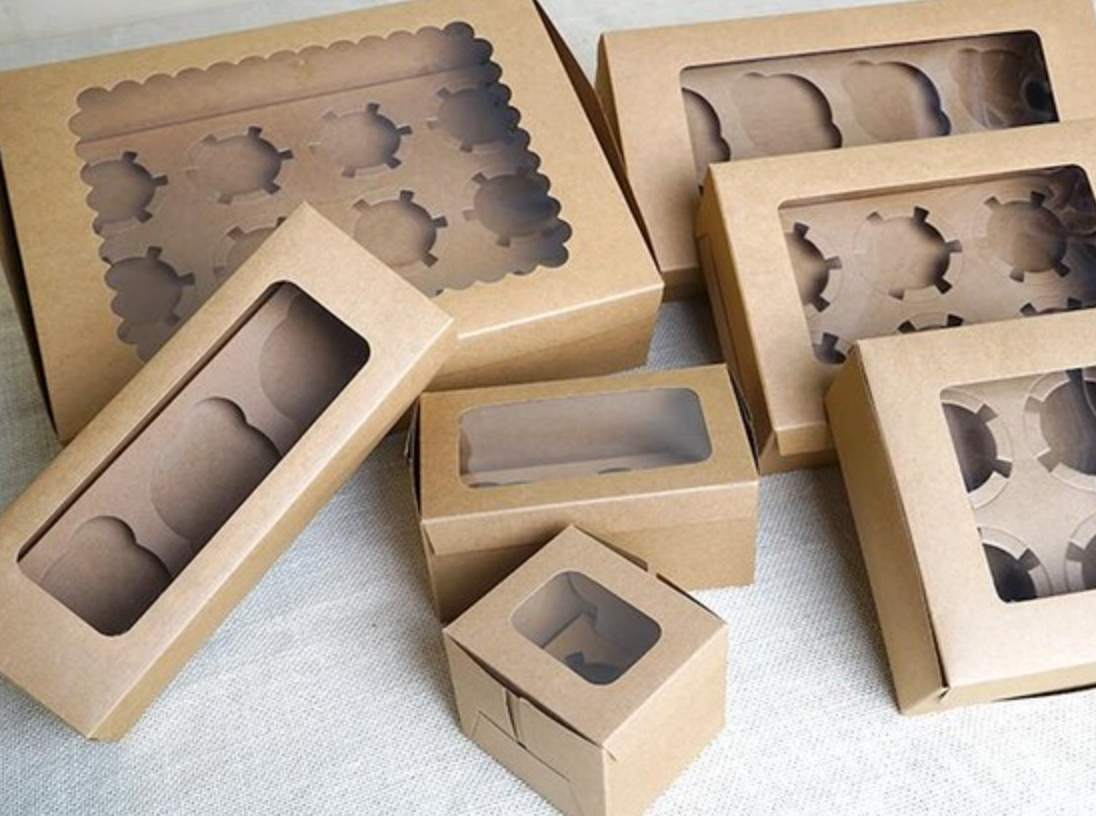 Kaufvertrag: Schriftverkehr
Ziel/Kompetenzen:Anfrage, Angebot, Bestellung, Auftragsbestätigung, Lieferung und Warenannahme, Rechnung  erstellen können
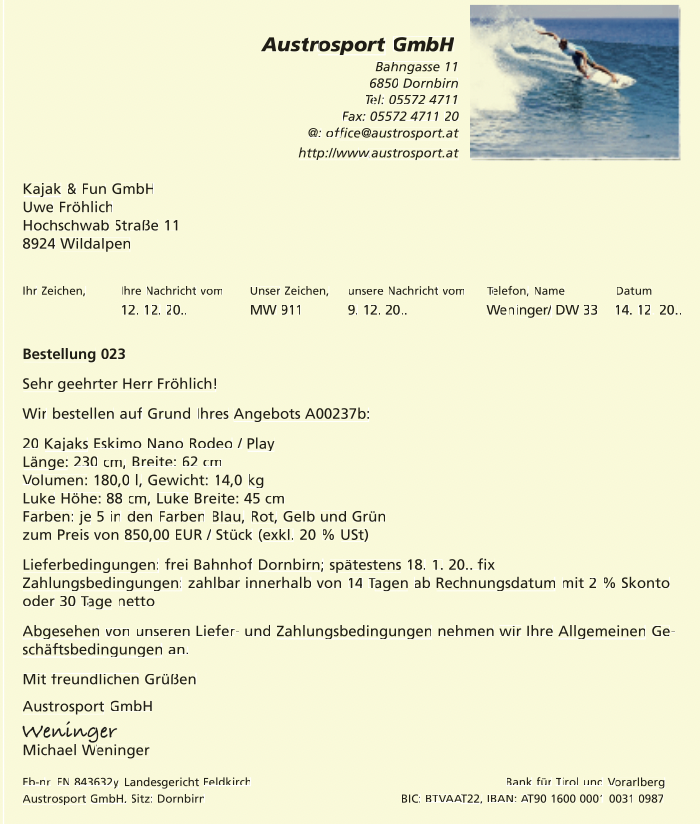 Absender > Briefkopf: Wer schribt den Brief, Käufer oder Verkäufer
Empfänger: Andressat…
Betreff: Der Empfänger soll sofort erkennen, worum es geht.
Anrede: i.d.R. Persönliche Anrede… Sehr geehrter Herr…!
Anlass: Warum schreibe ich den Geschäftsbrief?
Anliegen: Was soll passieren?
Schlussgruß: Mit  freundlichen Grüße … Vorname, Nachname
Beilagen: Welche Dokumente sind dem Brief beigelegt?
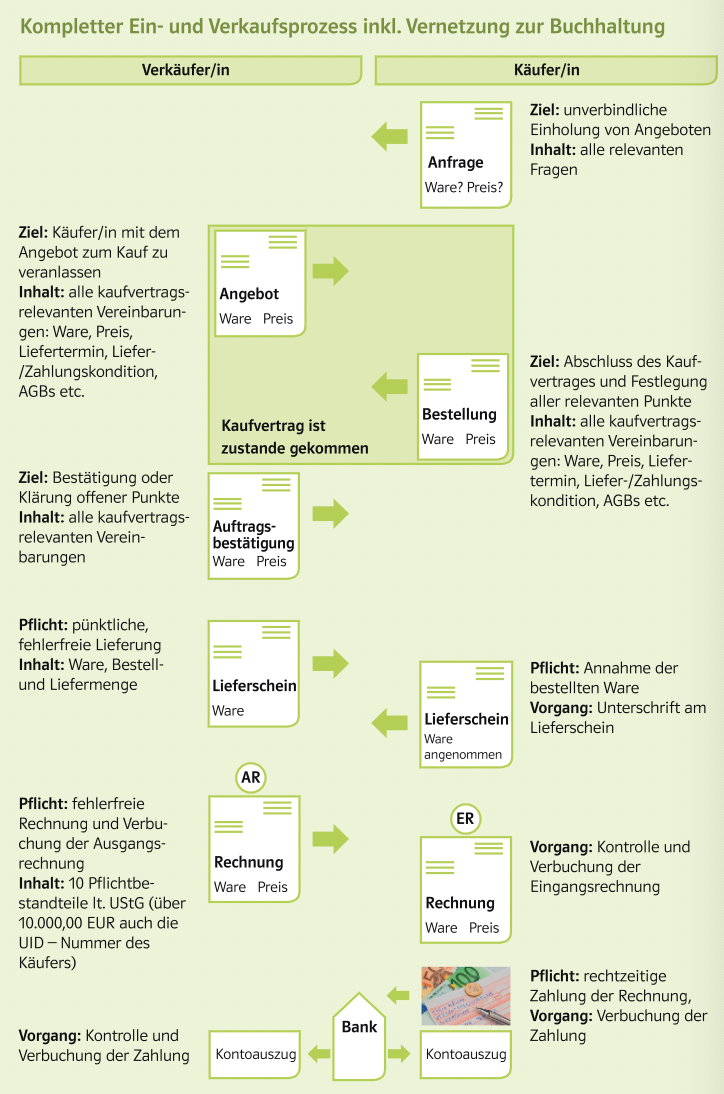